Kata – Juji – JimeHalf – Cross – Strangle
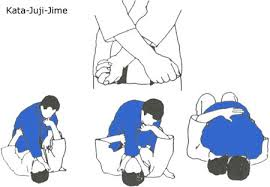 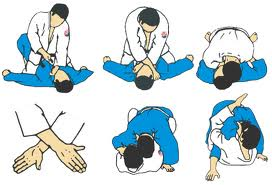 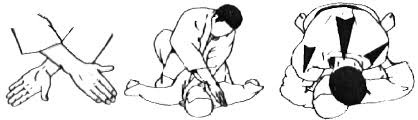